mICROECONOMIAMercados e demanda
SÍLVIA HELENA GALVÃO DE MIRANDA – LES/ESALQ
LES 0213 - Novembro/2023
Novas datas
Aulas de Microeconomia: 17/11 e 24/11

30 de novembro:  horário para tirar dúvidas: 13 às 14 horas e das 17 às 18:30 horas (local a definir)

Prova 2:  01/12/2023 (antecipação)

Prova repositiva: 15/dezembro
Referências
MANKIW (2013). Introdução à Economia. 6ª edição.  cap. 04  (leitura recomendada) e cap.6 
Slides Mankiw (em português) – Disponível no e-disciplinas

PYNDICK E RUBINFELD (2013). Microeconomia. 8ª edição . cap. 01 e cap.02 (até seção 2.5)

Alguns slides da profa. Lilian Maluf de Lima (LES0213, 2021)
Conceitos básicos de microeconomia
MERCADO
DEMANDA 
OFERTA
EQUILÍBRIO DE MERCADO
ELASTICIDADES
ESTRUTURA DE MERCADO
MICROECONOMIA e mercado
Estudo de como as famílias e empresas tomam suas decisões de consumo e produção, como se formam os preços e como os mercados interagem

Um mercado é um grupo de compradores e vendedores de um dado bem ou serviço. 

Os termos oferta e demanda se referem ao comportamento dos indivíduos quando interagem entre si nos mercados.
Demanda de mercado
Conceito: É a quantidade de um bem que os consumidores/compradores desejam adquirir a determinado preço, em determinado período de tempo.
A quantidade demandada por um bem varia inversamente ao seu preço  Lei da Demanda
Exceção à Lei da Demanda: bens de Giffen
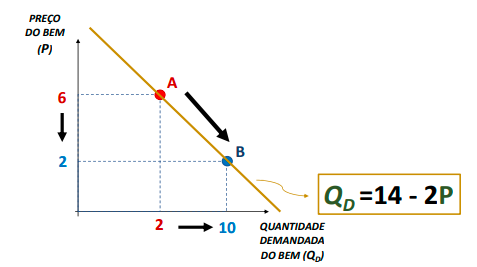 Fatores que afetam a demanda:
Preços  desloca sobre a curva
Renda do consumidor  deslocamento da curva
Preços de outros bens: substitutos e complementares
Outros fatores: mudança no número de consumidores (tamanho do mercado), mudança nos hábitos e gostos dos consumidores, mudanças demográficas, mudanças climáticas, etc

Como esses fatores afetam a demanda?
Exemplo – deslocamento QUANDO AUMENTA A RENDA E QUANDO AUMENTAM PREÇOS DOS BENS SUBSTITUTOS  para bens normais
D1  D2 (aumento da renda)

A  B (aumento nos preços do bem substituto)
Variações na Quantidade Demandada. Ex: imposto
Preço do chocolate
Um imposto que aumenta o preço dos
chocolates resulta em movimentos
ao longo da curva de demanda.
C
$4.00
A
2.00
D1
0
12
20
Número barras de chocolate
Oferta de mercado
É a quantidade de um bem que os produtores/vendedores desejam vendera determinado preço, em determinado período de tempo.
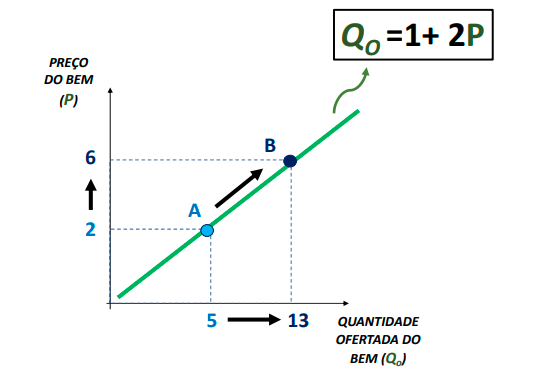 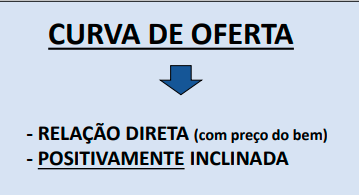 Fatores que afetam a oferta
Preços dos bens
Custos de produção
Tecnologia
Outros fatores: expectativas dos consumidores, mudanças climáticas, comércio internacional
Políticas de estímulo à produção setorial
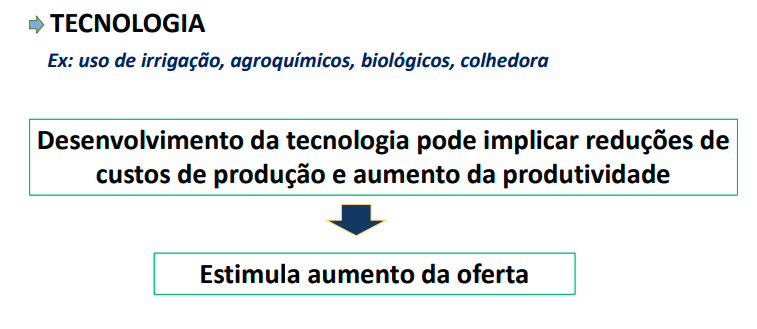 Fonte: Lima (2021)
Preço da 
casquinha
de sorvete
Oferta
Equilíbrio
Preço de Equilíbrio
$2.00
Demanda
Quantidade de
Equilíbrio
0
1
2
3
4
5
6
7
8
9
10
11
12
13
Quantidade de
Sorvete
Equilíbrio da Oferta e da Demanda
Mercados Fora do Equilíbrio
Excesso de Oferta
	 O preço está acima do preço de equilíbrio.
	 Produtores não são capazes de vender  tudo o que desejam ao preço praticado.

Excesso de Demanda
	 O preço está abaixo do preço de equilíbrio.
	 Consumidores não são capazes de comprar 	tudo o que desejam ao preço praticado.
Excesso de Oferta
Preço da 
casquinha
de sorvete
Oferta
2.00
Demanda
4
7
10
0
Quantidade de
Sorvete
Excesso de Oferta
Preço da 
casquinha
de sorvete
Oferta
2.00
Demanda
4
7
10
0
Quantidade de
Sorvete
Excesso de Oferta
Preço da 
casquinha
de sorvete
Oferta
$2.50
2.00
Demanda
4
7
10
0
Quantidade de
Sorvete
Excesso de Oferta
Preço da 
casquinha
de sorvete
Oferta
$2.50
2.00
Demanda
4
7
10
0
Quantidade de
Sorvete
Quantidade
demandada
Quantidade
ofertada
Excesso de Oferta
Preço da 
casquinha
de sorvete
Excesso de
Oferta
Oferta
$2.50
2.00
Demanda
4
7
10
0
Quantidade de
Sorvete
Quantidade
demandada
Quantidade
ofertada
Excesso de Demanda
Excesso de Demanda
Preço da 
casquinha
de sorvete
Oferta
$2.00
Demanda
0
4
7
10
Quantidade de
Sorvete
Excesso de Demanda
Preço da 
casquinha
de sorvete
Oferta
$2.00
Demanda
0
4
7
10
Quantidade de
Sorvete
Excesso de Demanda
Preço da 
casquinha
de sorvete
Oferta
$2.00
1.50
Demanda
0
4
7
10
Quantidade de
Sorvete
Excesso de Demanda
Preço da 
casquinha
de sorvete
Oferta
$2.00
1.50
Demanda
0
4
7
10
Quantidade de
Sorvete
Quantidade
ofertada
Quantidade
demandada
Excesso de Demanda
Preço da 
casquinha
de sorvete
Oferta
$2.00
1.50
Excesso de
demanda
Demanda
0
4
7
10
Quantidade de
Sorvete
Quantidade
ofertada
Quantidade
demandada